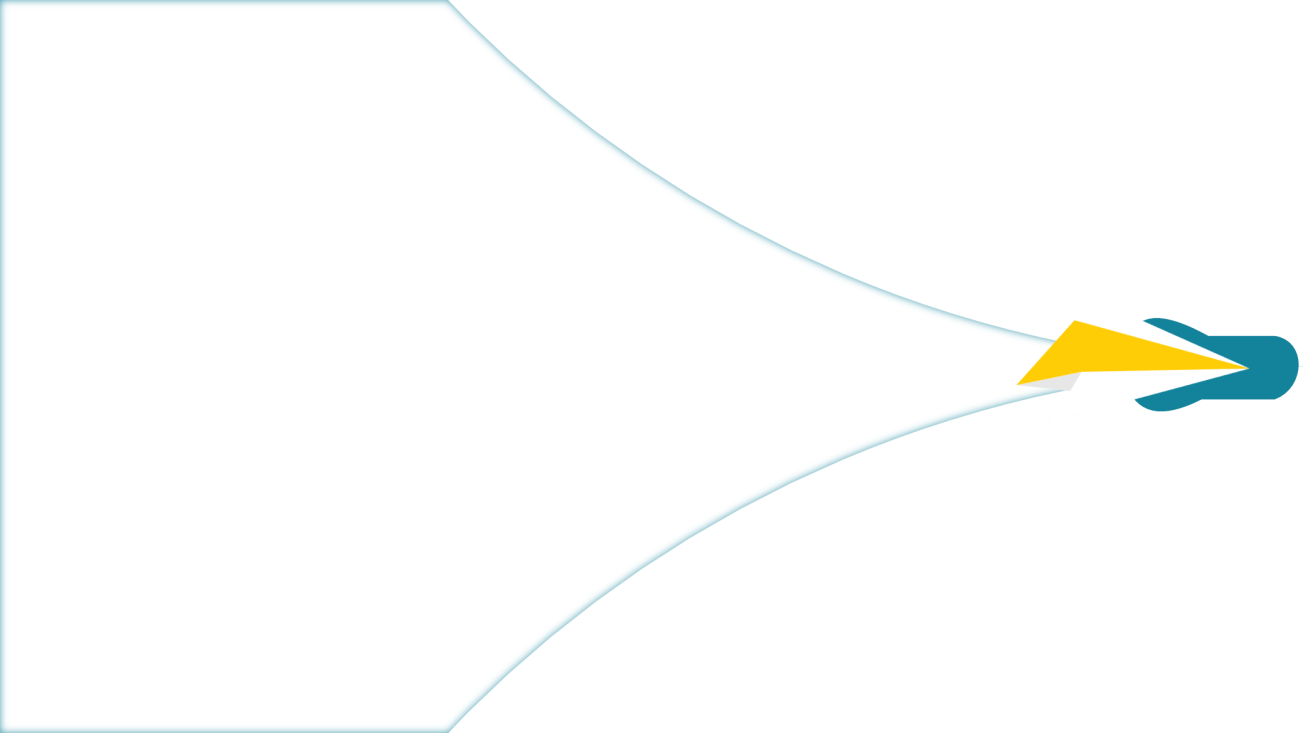 LOGO
20XX
work summary
Free PPT Templates
Insert the Subtitle of Your Presentation
Report ：freeppt7
Time ：20XX
PPT下载 http://www.1ppt.com/xiazai/
CONTENTS
Add title text
 Please add your title here.
Add title text
 Please add your title here.
Add title text
 Please add your title here.
Add title text
 Please add your title here.
02
03
01
04
01
Add title text
Please click here to add appropriate text to explain, you can directly copy and paste the text content.
[Speaker Notes: Template from: https://www.freeppt7.com/]
Add title text
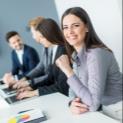 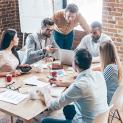 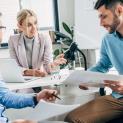 Add title text
Click here to add content, content to match the title.
Add title text
Click here to add content, content to match the title.
Add title text
Click here to add content, content to match the title.
Add title text
Click here to add content, content to match the title.
Add title text
Click here to add content, content to match the title.
Add title text
Click here to add content, content to match the title.
Add title text
Add title text
Click here to add content, content to match the title.
Add title text
Click here to add content, content to match the title.
Add title text
Click here to add content, content to match the title.
Add title text
Click here to add content, content to match the title.
Add title text
Add title text
Click here to add content, content to match the title.
Add title text
Click here to add content, content to match the title.
Add title text
Click here to add content, content to match the title.
Add title text
Click here to add content, content to match the title.
Add title text
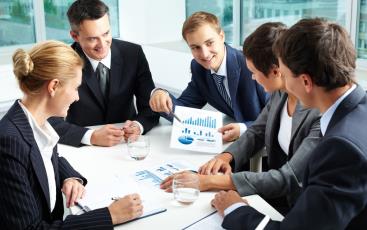 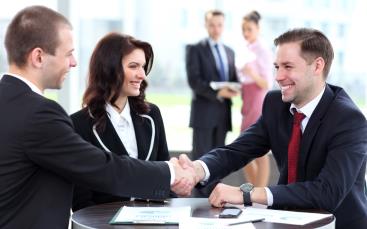 Add title text
Click here to add content, content to match the title.
Add title text
Click here to add content, content to match the title.
Add title text
Click here to add content, content to match the title.
01
02
02
Add title text
Please click here to add appropriate text to explain, you can directly copy and paste the text content.
Add title text
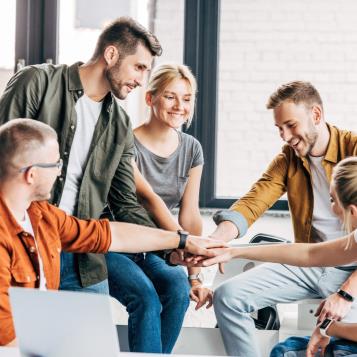 Add title text
Add title text
Add title text
Add title text
Click here to add content, content to match the title.
Click here to add content, content to match the title.
Click here to add content, content to match the title.
Click here to add content, content to match the title.
Add title text
Add title text
Click here to add content, content to match the title.
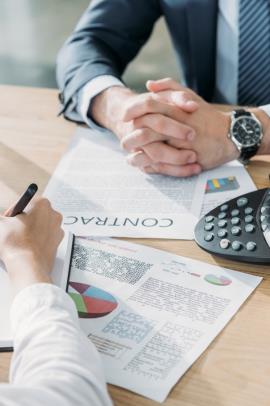 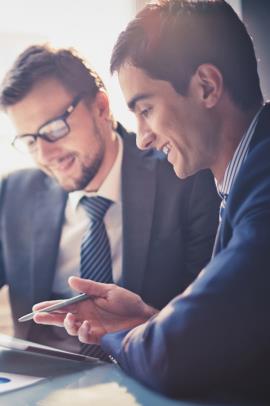 Add title text
50%
Add title text
50%
Add title text
Click here to add content, content to match the title.
Add title text
80%
90%
99%
70%
Add title text
Add title text
Add title text
Add title text
Click here to add content, content to match the title.
Click here to add content, content to match the title.
Click here to add content, content to match the title.
Click here to add content, content to match the title.
Add title text
Add title text
Add title text
Click here to add content, content to match the title.
Add title text
Click here to add content, content to match the title.
Add title text
Click here to add content, content to match the title.
A
B
C
Click here to add content, content to match the title.
Add title text
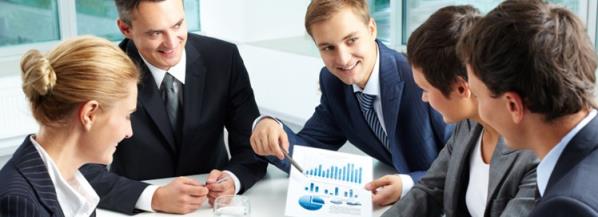 Click here to add content, content to match the title.
Add title text
Add title text
Add title text
Click here to add content, content to match the title.
Click here to add content, content to match the title.
Add title text
01
02
03
04
05
06
Add title text
Click here to add content, content to match the title.
Add title text
Click here to add content, content to match the title.
Add title text
Click here to add content, content to match the title.
Add title text
Click here to add content, content to match the title.
Add title text
Click here to add content, content to match the title.
Add title text
Click here to add content, content to match the title.
Add title text
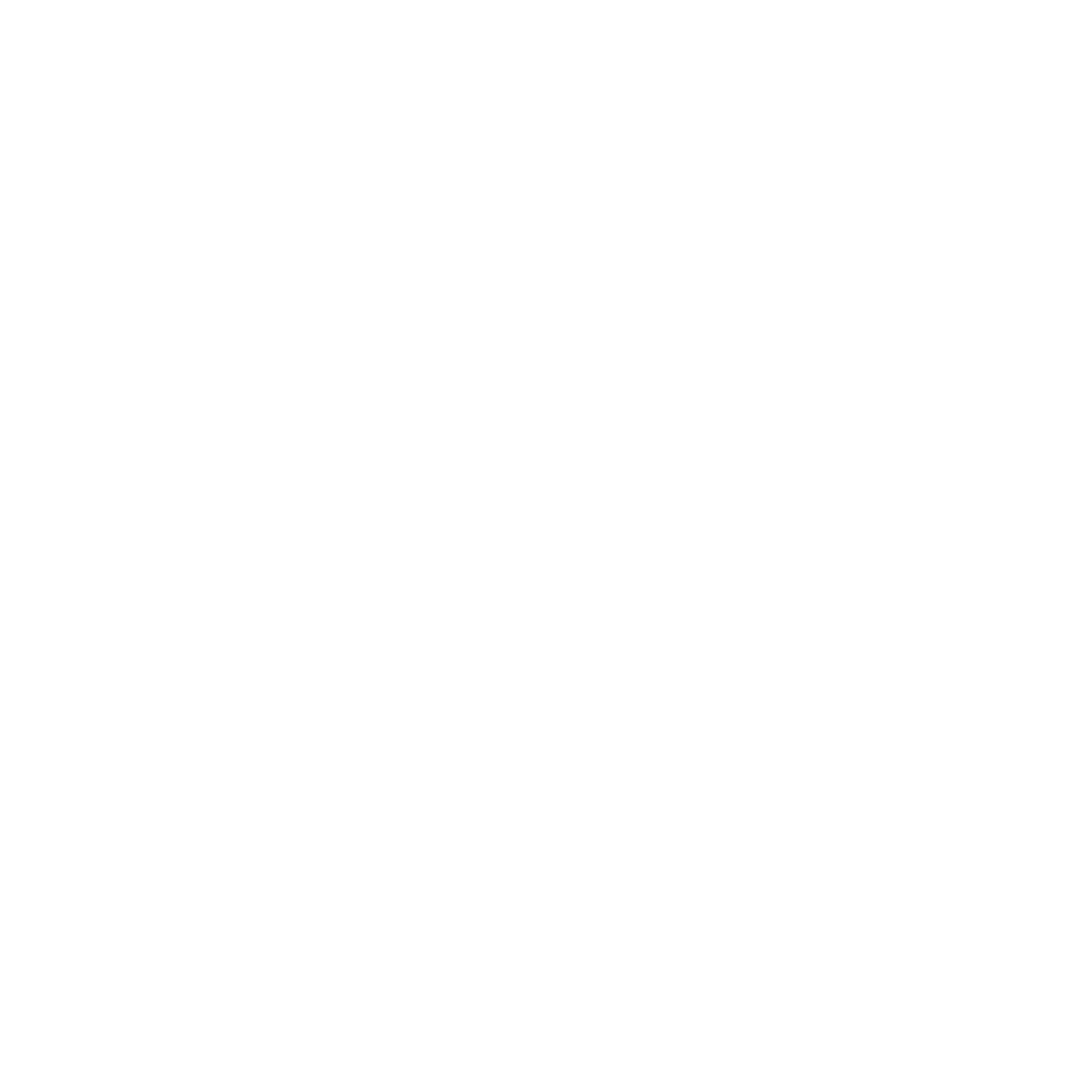 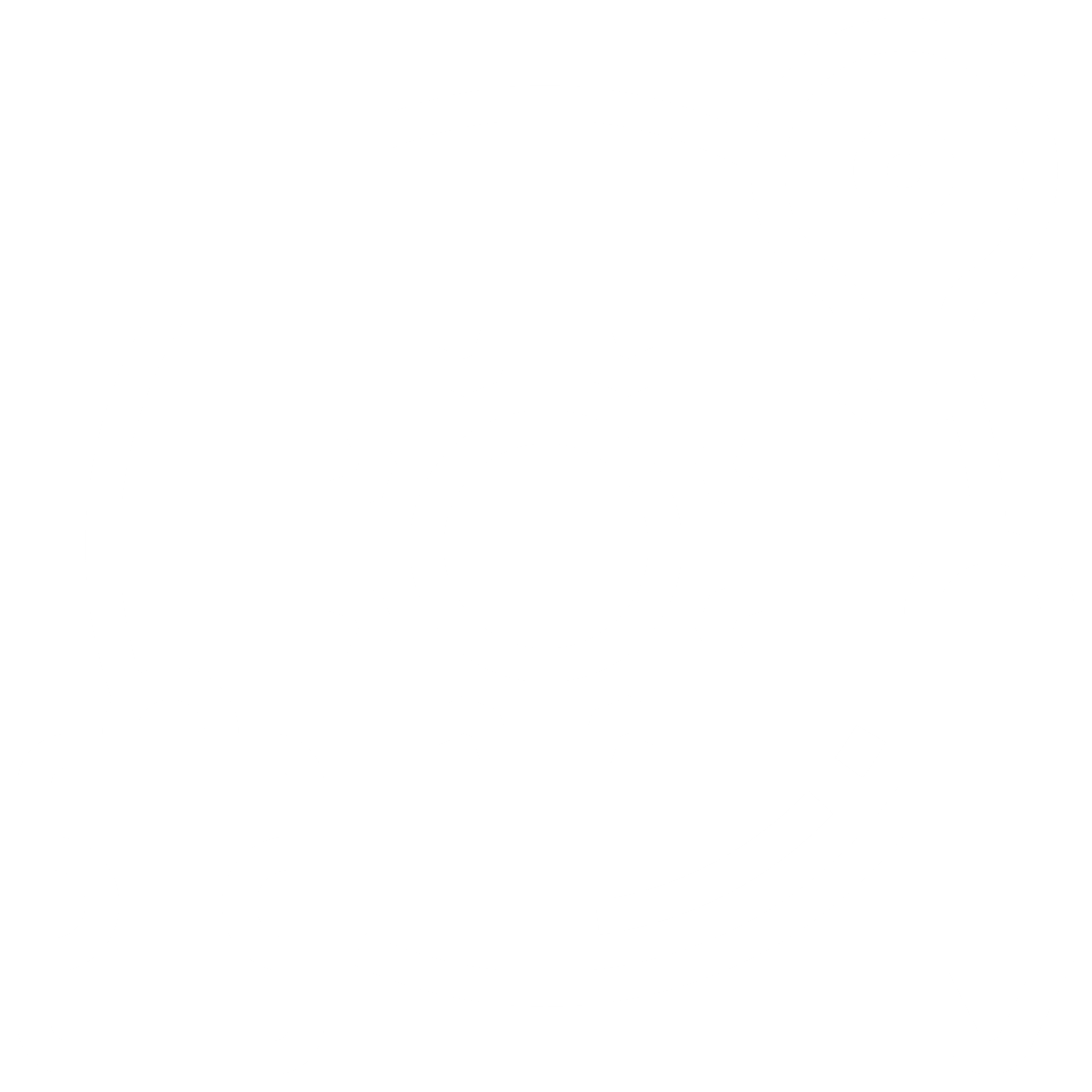 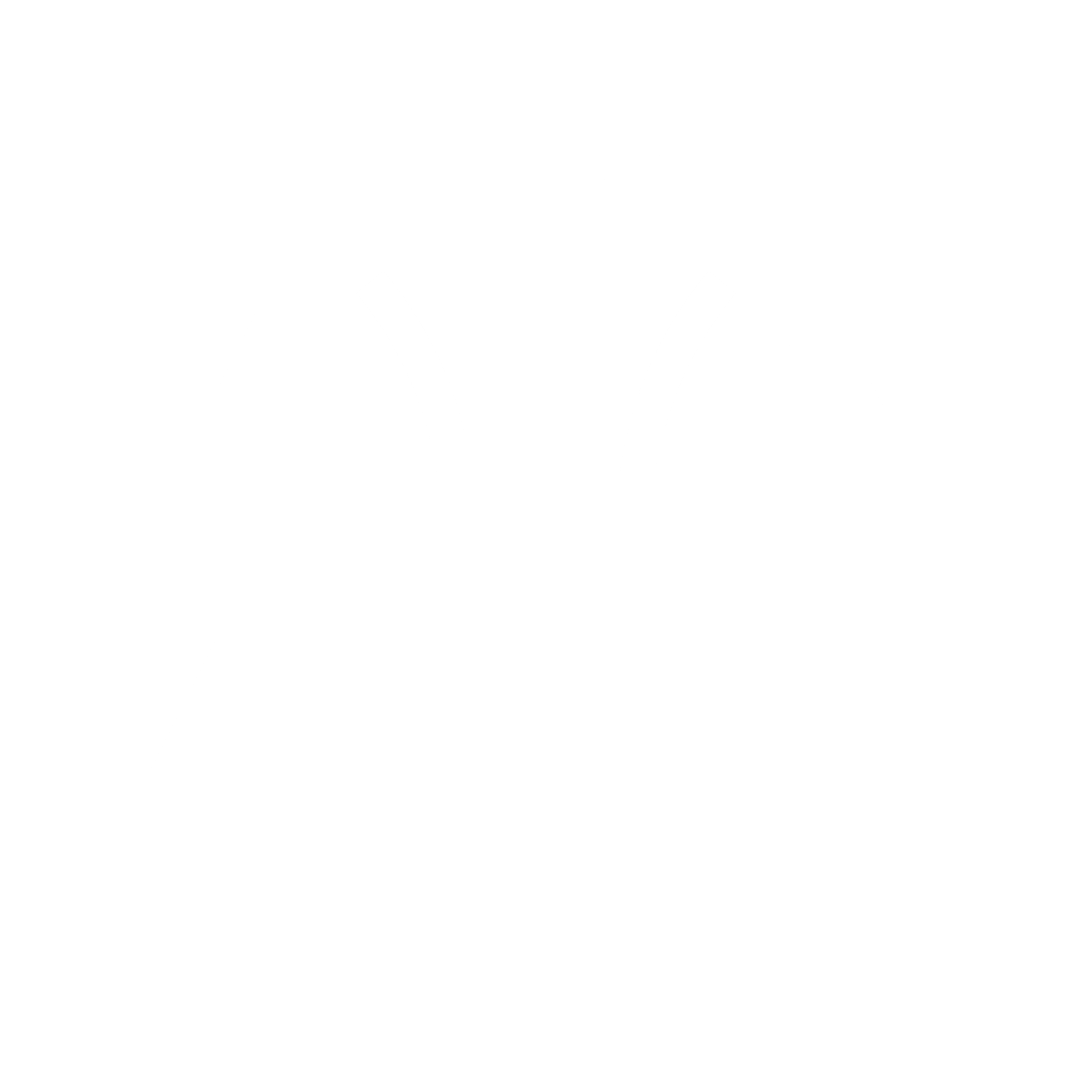 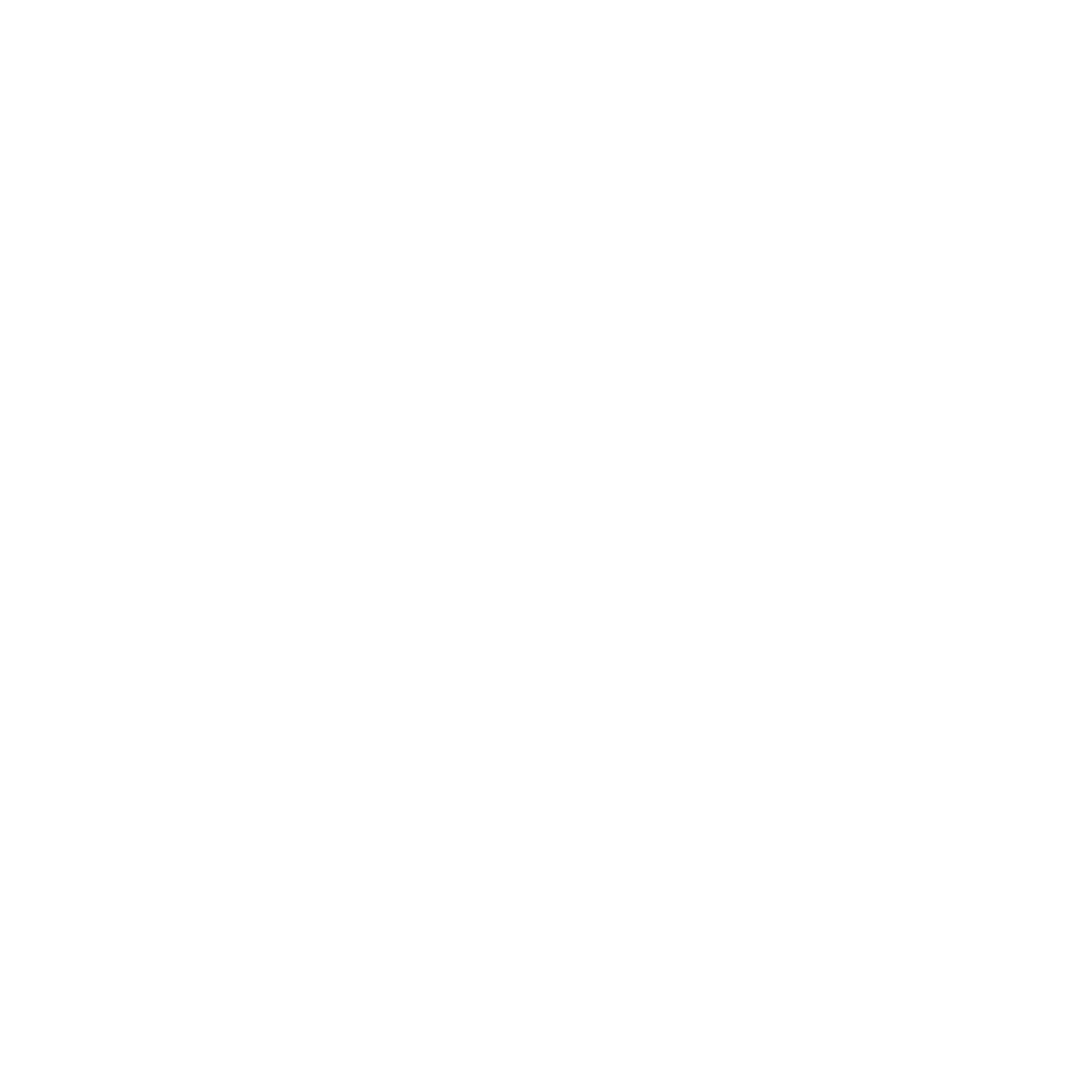 Add title text
Click here to add content, content to match the title.
Add title text
Click here to add content, content to match the title.
Add title text
Click here to add content, content to match the title.
Add title text
Click here to add content, content to match the title.
03
Add title text
Please click here to add appropriate text to explain, you can directly copy and paste the text content.
Add title text
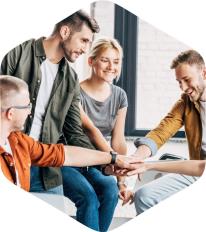 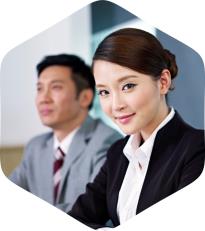 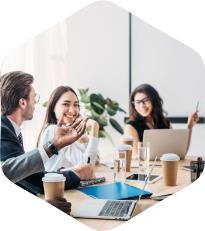 Add title text
Click here to add content, content to match the title.
Add title text
Click here to add content, content to match the title.
Add title text
Click here to add content, content to match the title.
Add title text
Add title text
Click here to add content, content to match the title.
Add title text
Click here to add content, content to match the title.
Add title text
Click here to add content, content to match the title.
Add title text
Click here to add content, content to match the title.
Add title text
Add title text
Click here to add content, content to match the title.
Add title text
Click here to add content, content to match the title.
Add title text
Click here to add content, content to match the title.
01
02
03
Add title text
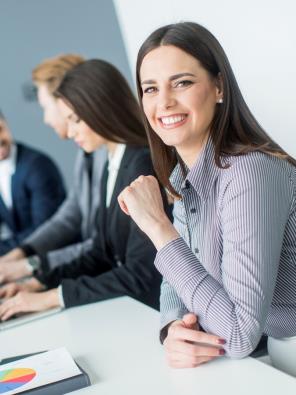 Add title text
Add title text
Click here to add content, content to match the title.
Click here to add content, content to match the title.
Add title text
Add title text
Click here to add content, content to match the title.
Click here to add content, content to match the title.
04
Add title text
Please click here to add appropriate text to explain, you can directly copy and paste the text content.
Add title text
Add title text
Click here to add content, content to match the title.
Add title text
Click here to add content, content to match the title.
20XX
20XX
20XX
20XX
20XX
Add title text
Click here to add content, content to match the title.
Add title text
Click here to add content, content to match the title.
Add title text
Click here to add content, content to match the title.
Add title text
Add title text
Add title text
Click here to add content, content to match the title.
Click here to add content, content to match the title.
Add title text
Add title text
Click here to add content, content to match the title.
Click here to add content, content to match the title.
Add title text
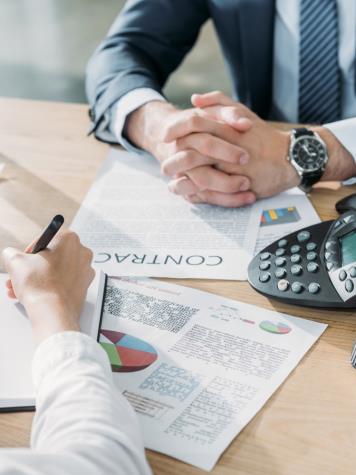 03
02
01
Add title text
Click here to add content, content to match the title.
Add title text
Click here to add content, content to match the title.
Add title text
Click here to add content, content to match the title.
Add title text
Click here to add content, content to match the title.
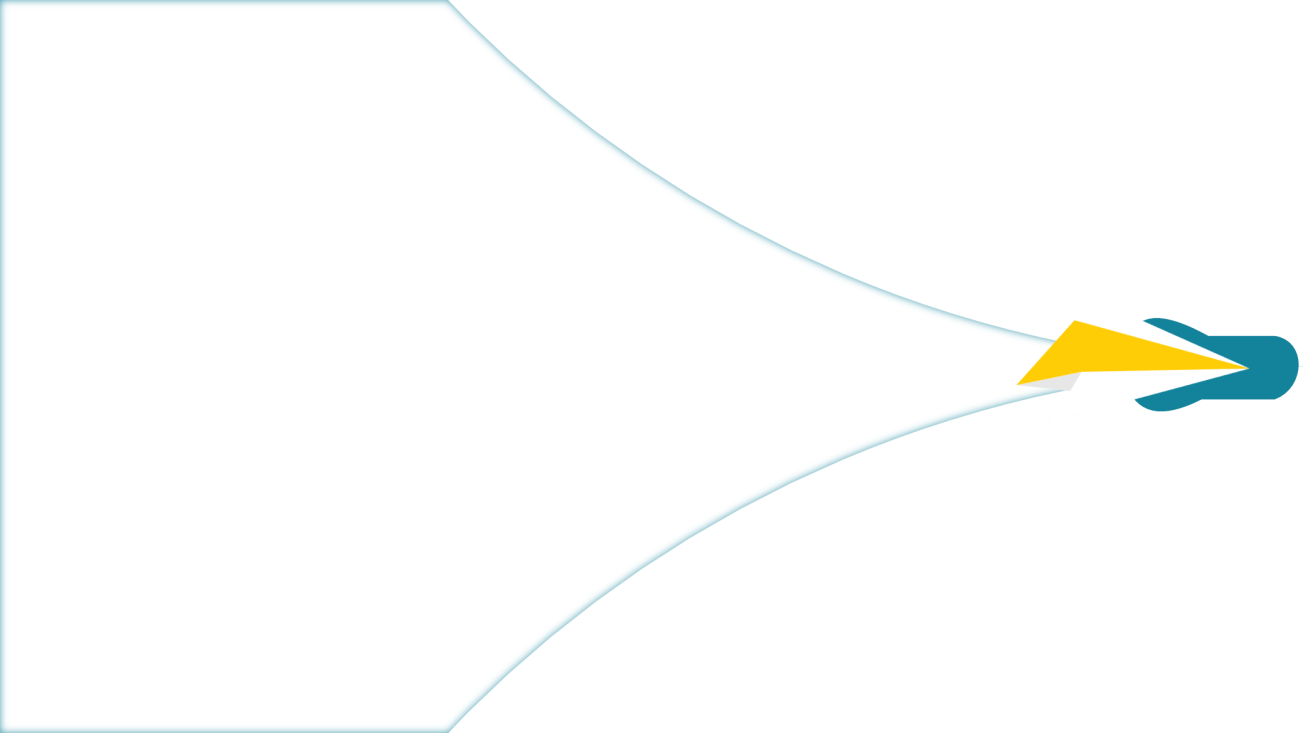 LOGO
20XX
work summary
THANK YOU
Please click here to add appropriate text to explain, you can directly copy and paste the text content.
Report ：freeppt7
Time ：20XX